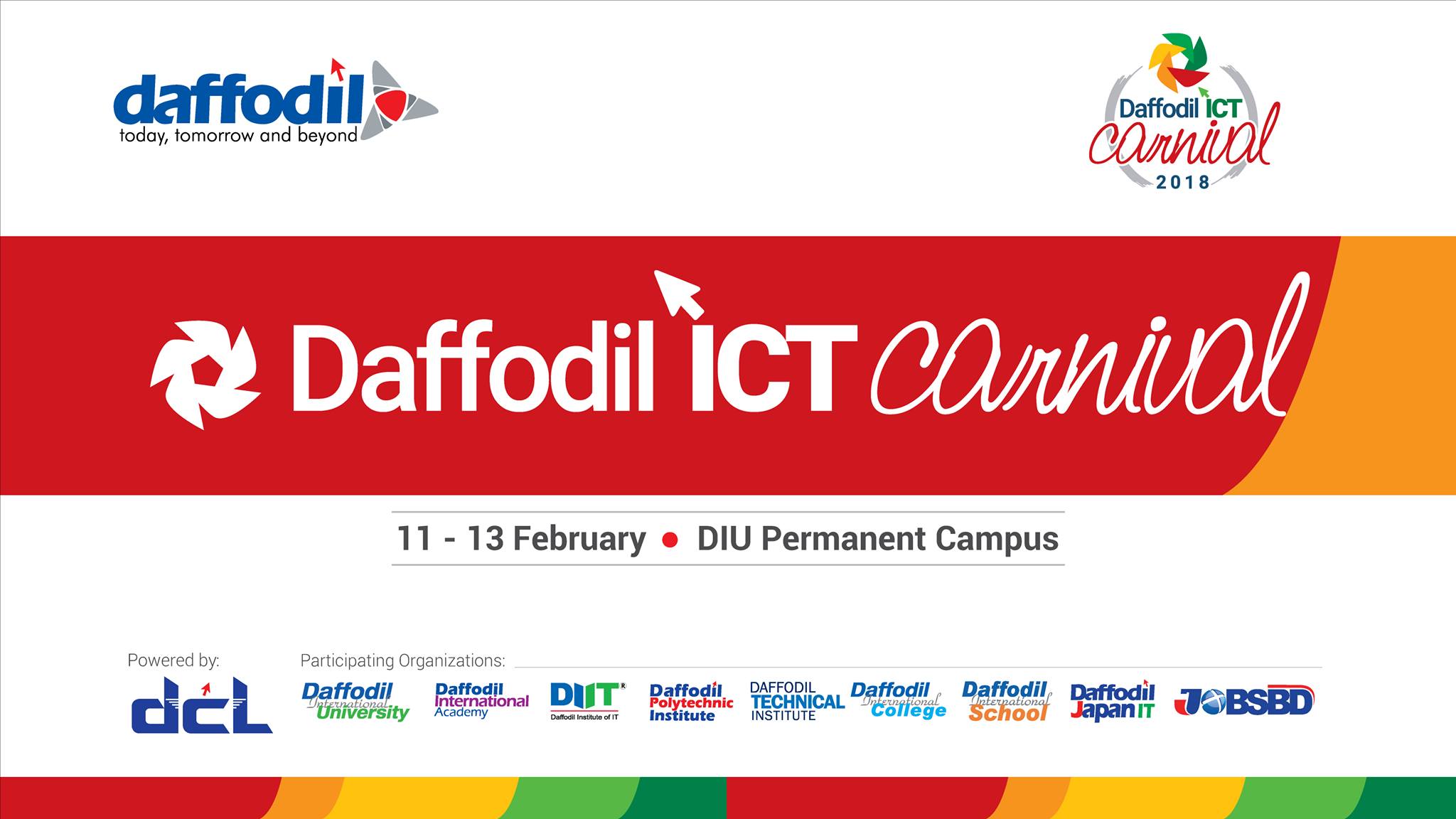 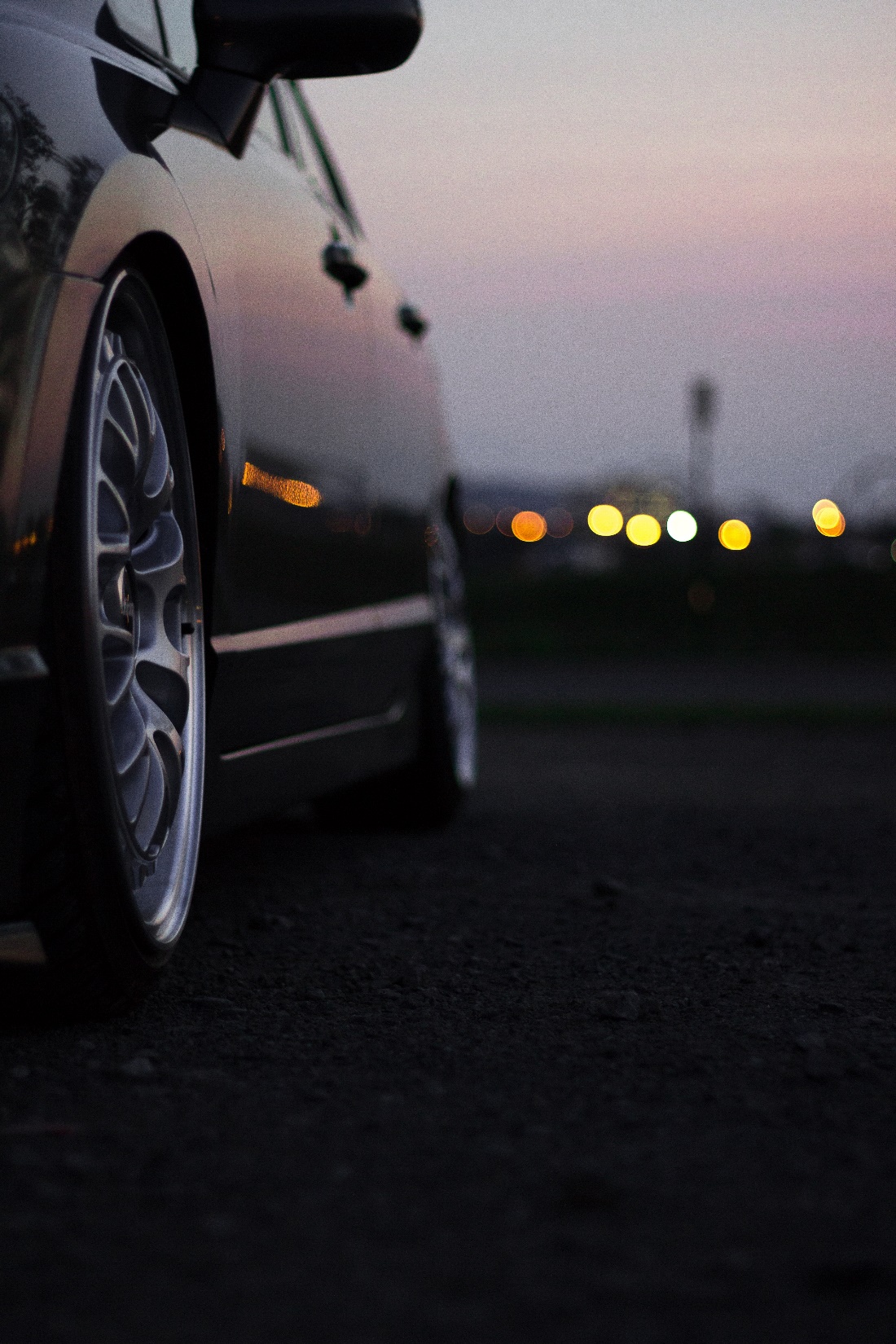 TAKEAWAY!
Dr. Md. Sabur Khan, Chairman, BoT, 
Daffodil International University
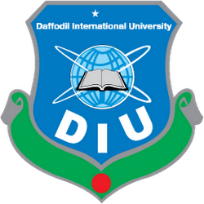 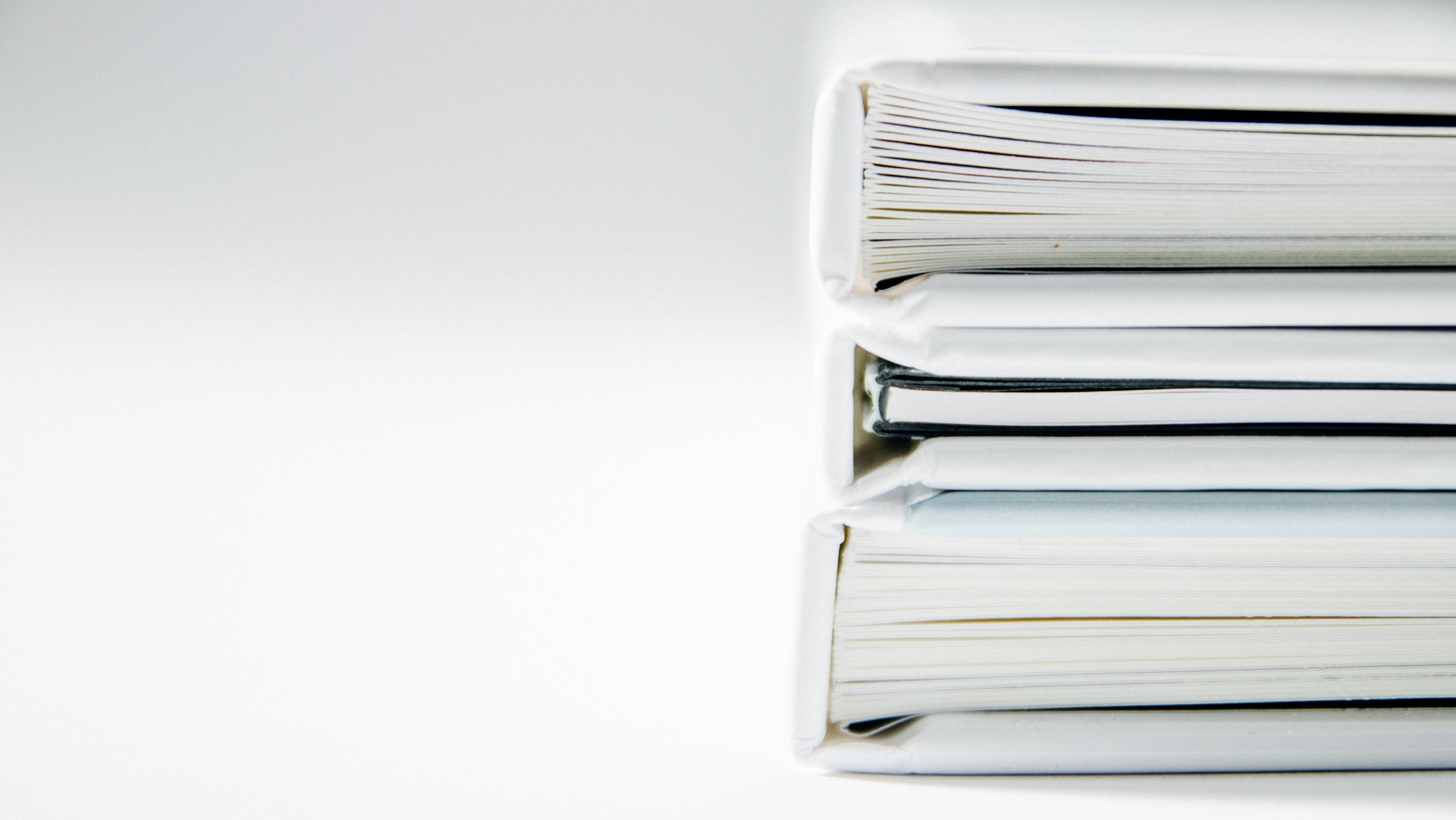 Your
Takeaways from this 
Mega Event?
http://gg.gg/ICTCarnival2018
Submit your feedback/ suggestions 
for the
 NEXT ICT Carnival
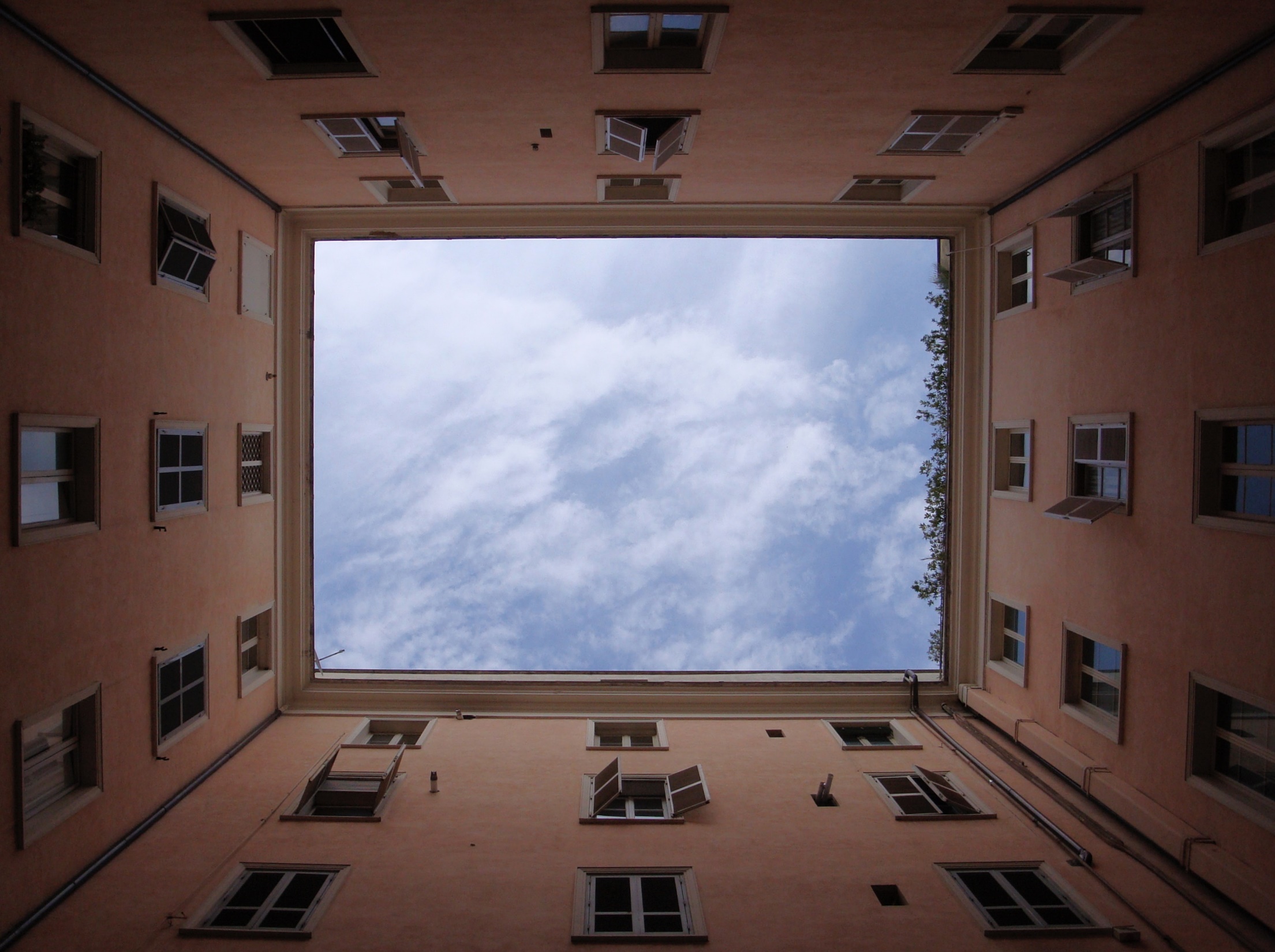 FINDINGS?
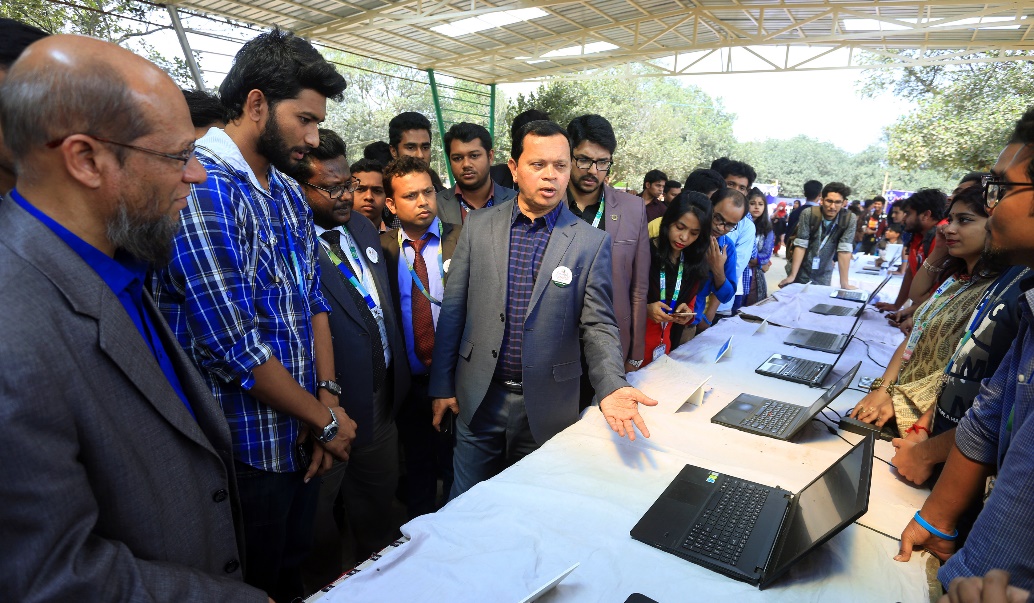 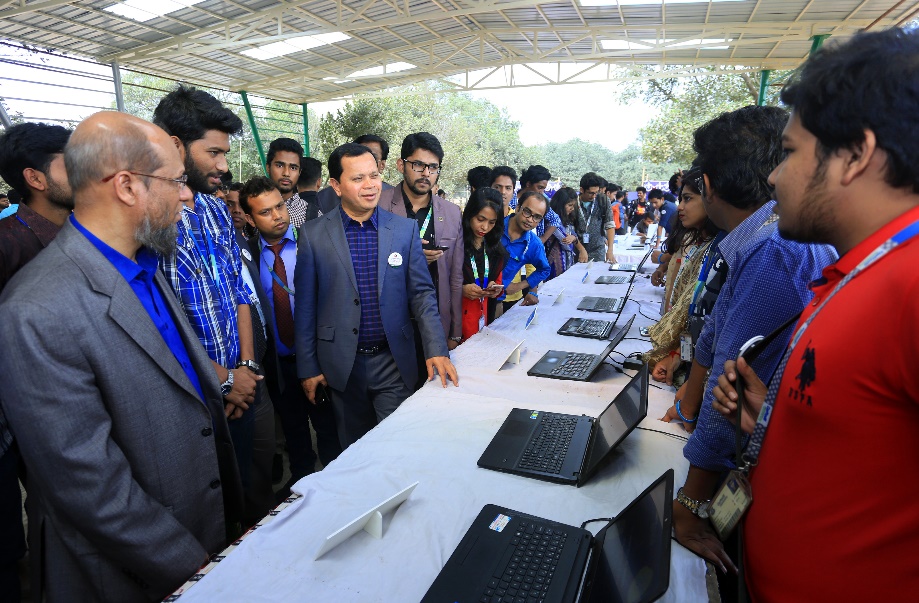 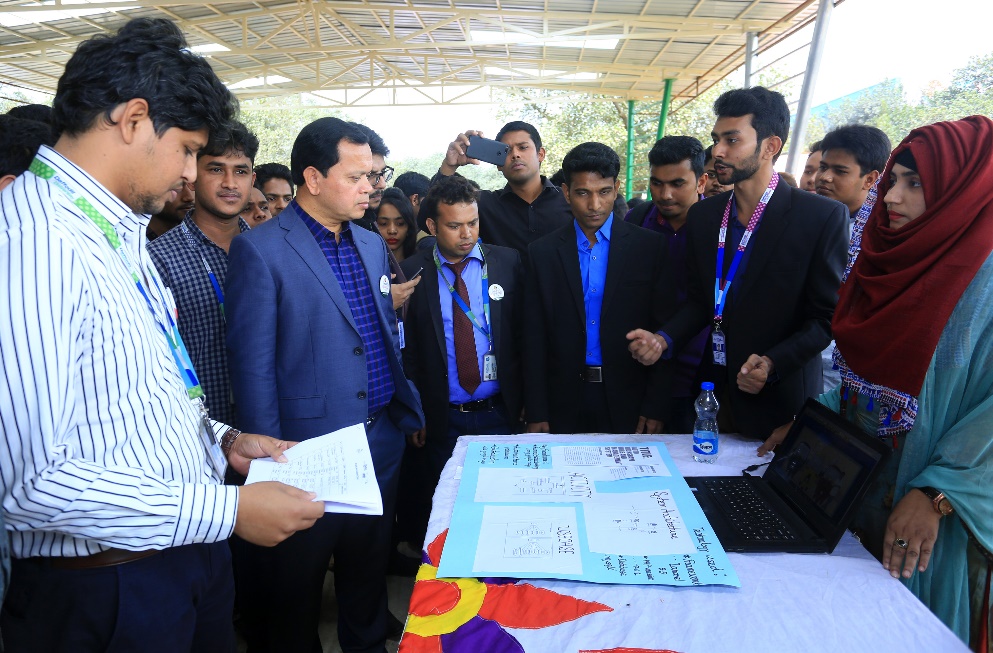 Check Projects 
VIABILITY
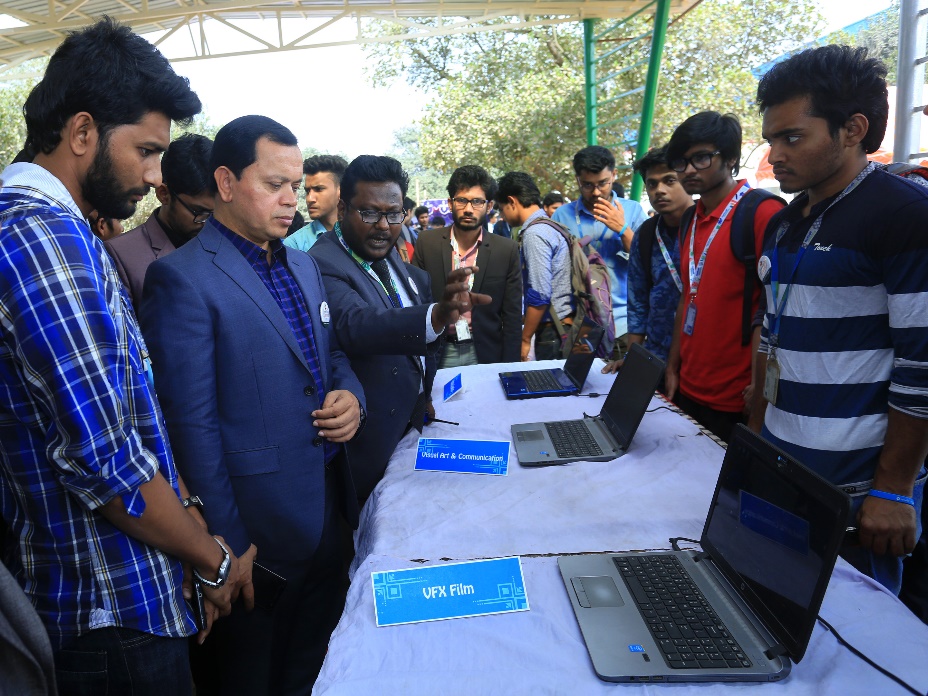 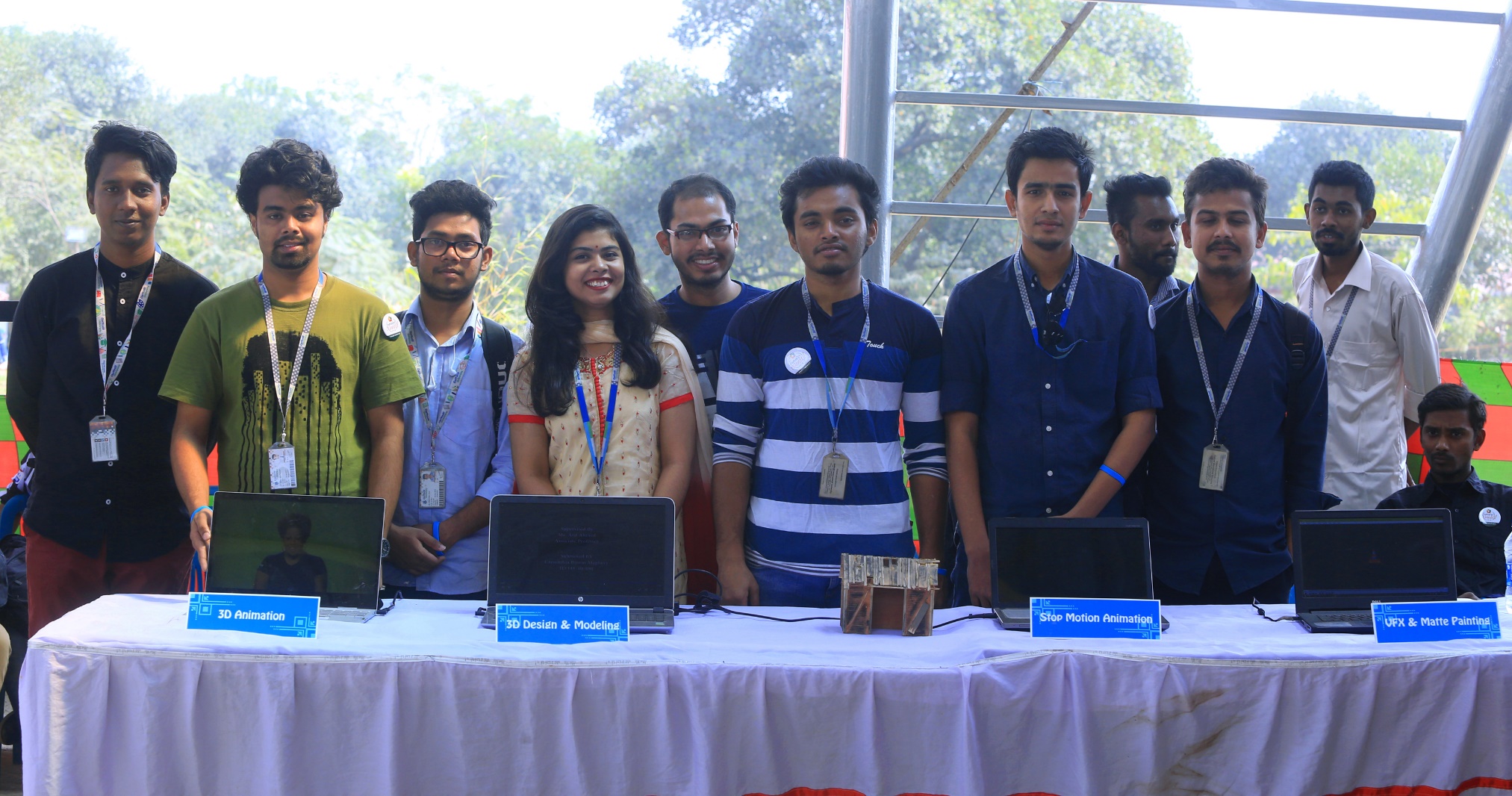 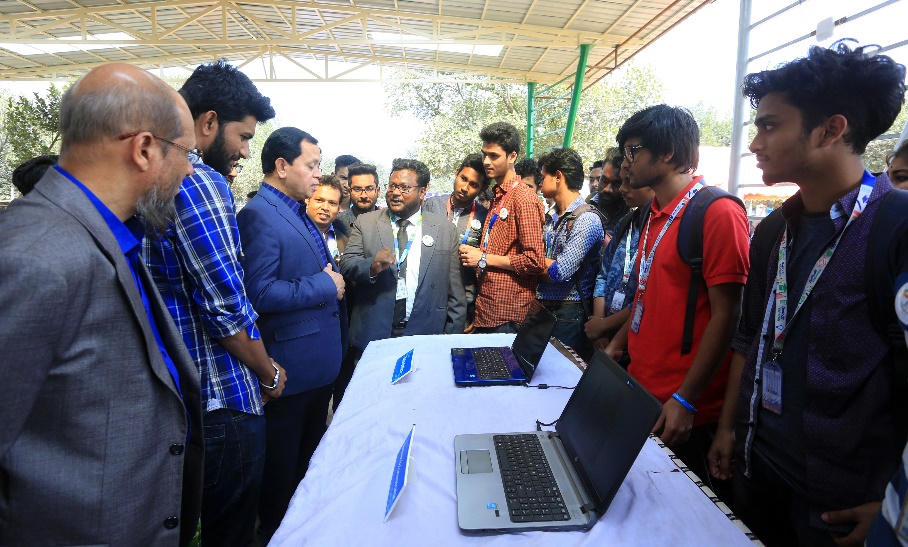 Nobody has chosen a Company/Specific Target to implement their PROJECTS
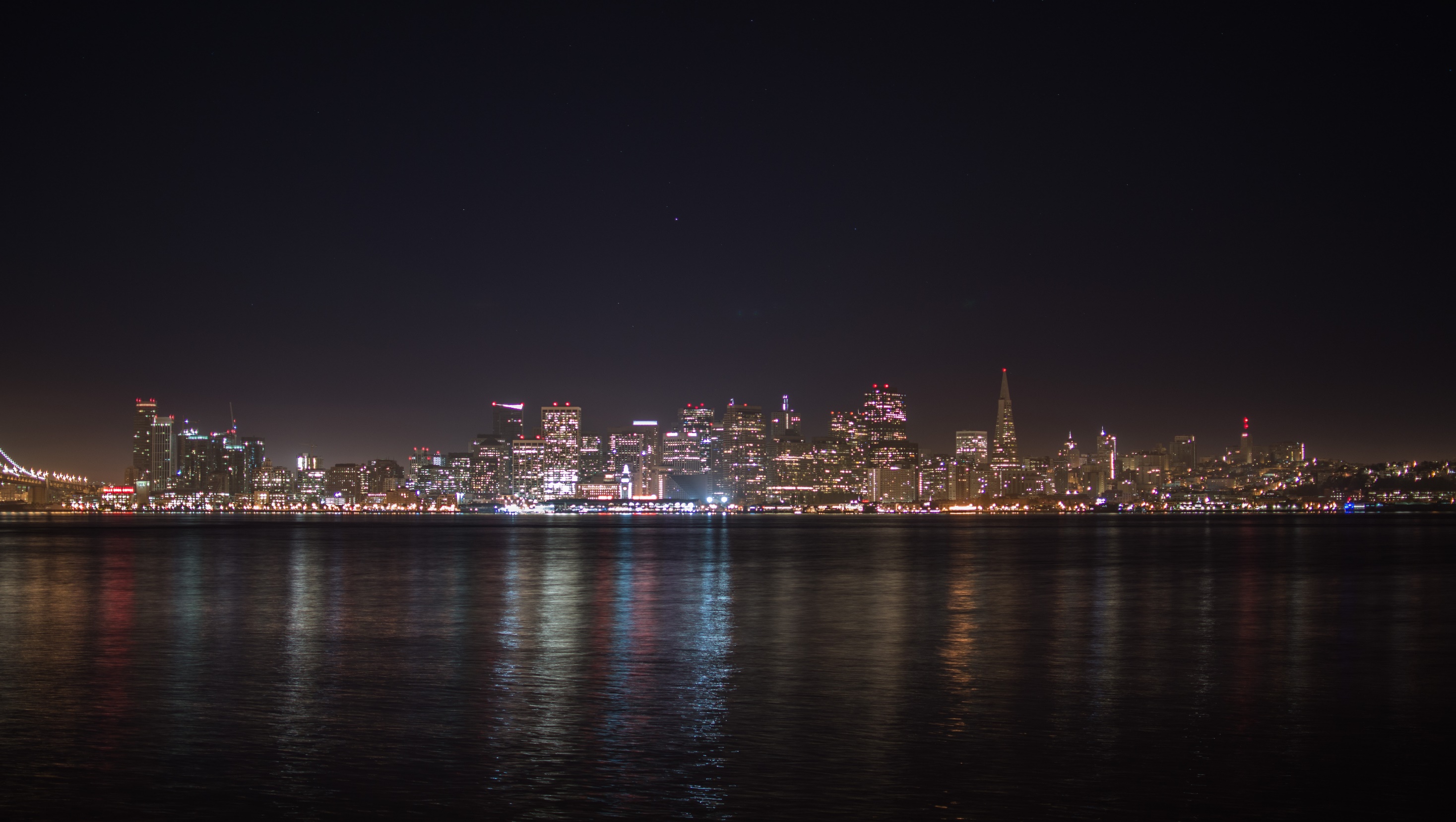 Collaborative 
Project
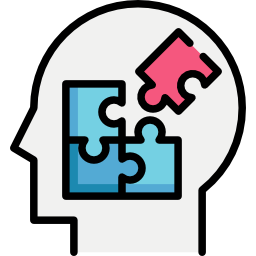 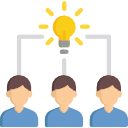 Medilab
HEALTH 
Project
Desilab
Doctor Finder
Maa
Personal Health Record & Management
Hepatitis Test
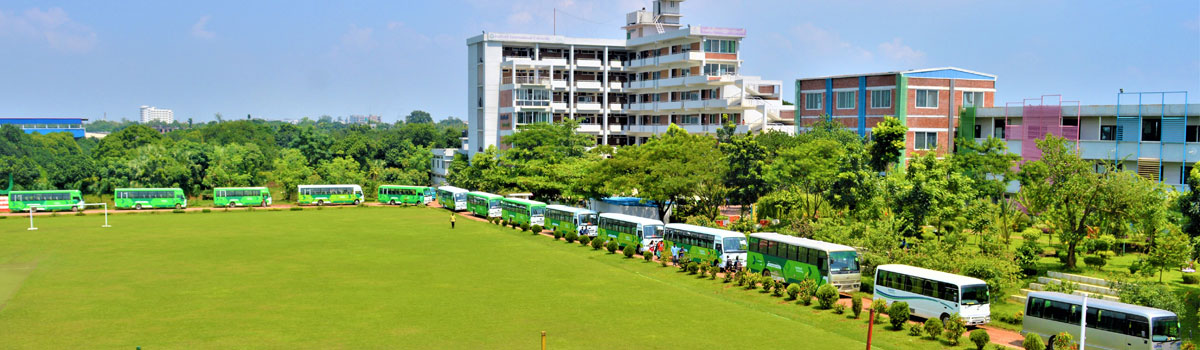 Transport
Project
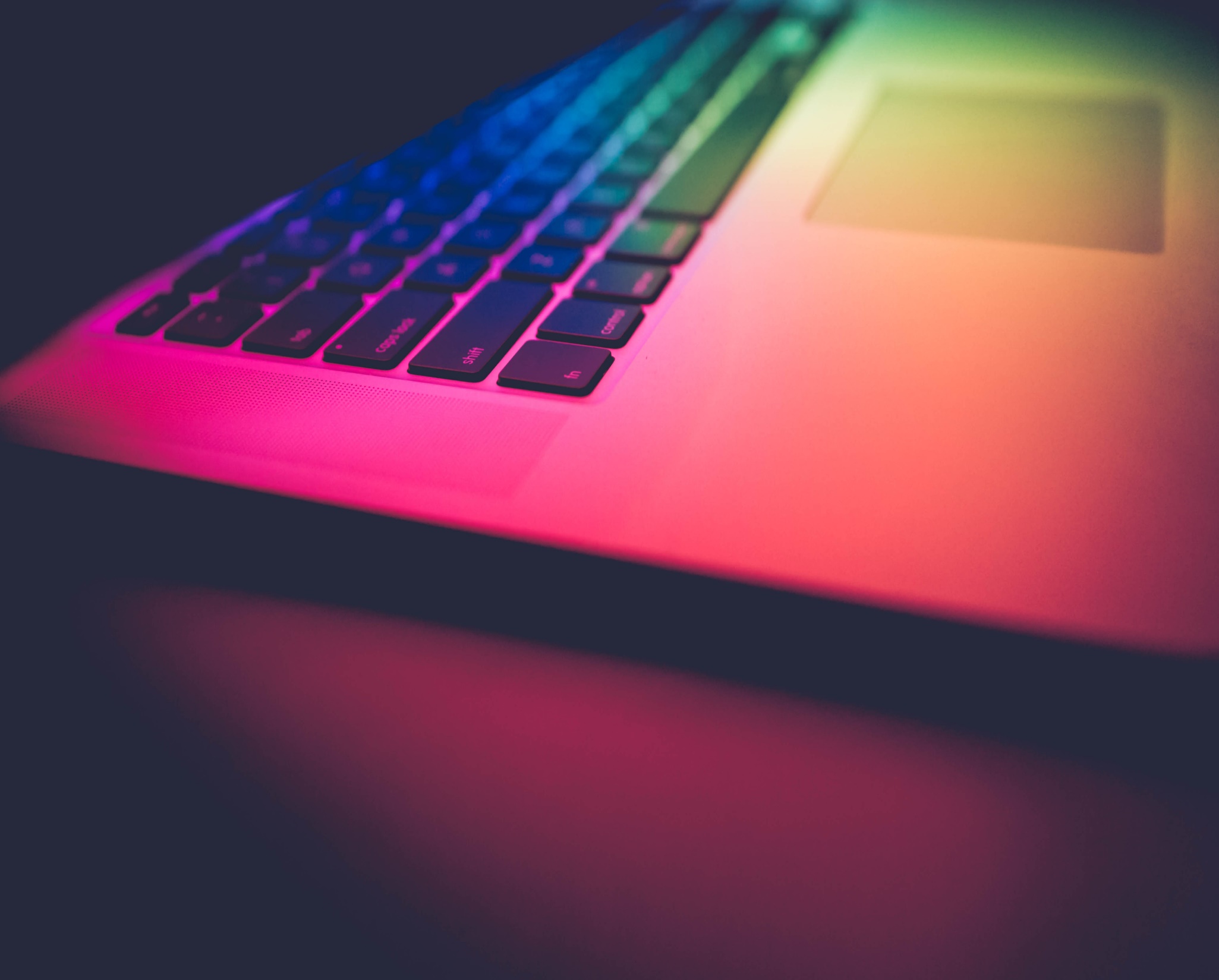 EDUCATION 
Apps
Drone
Project
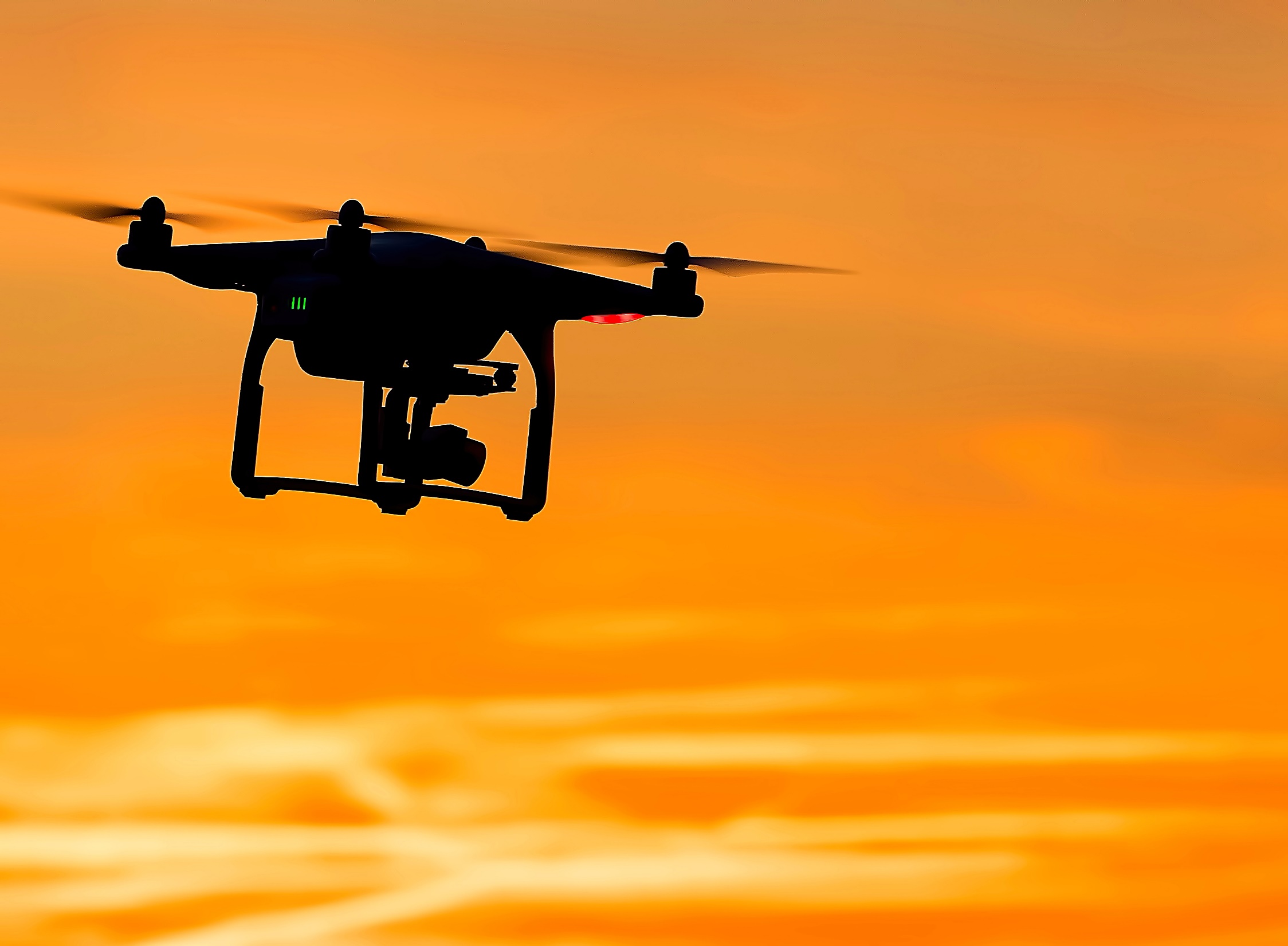 Identify the
specific
“SECTOR”
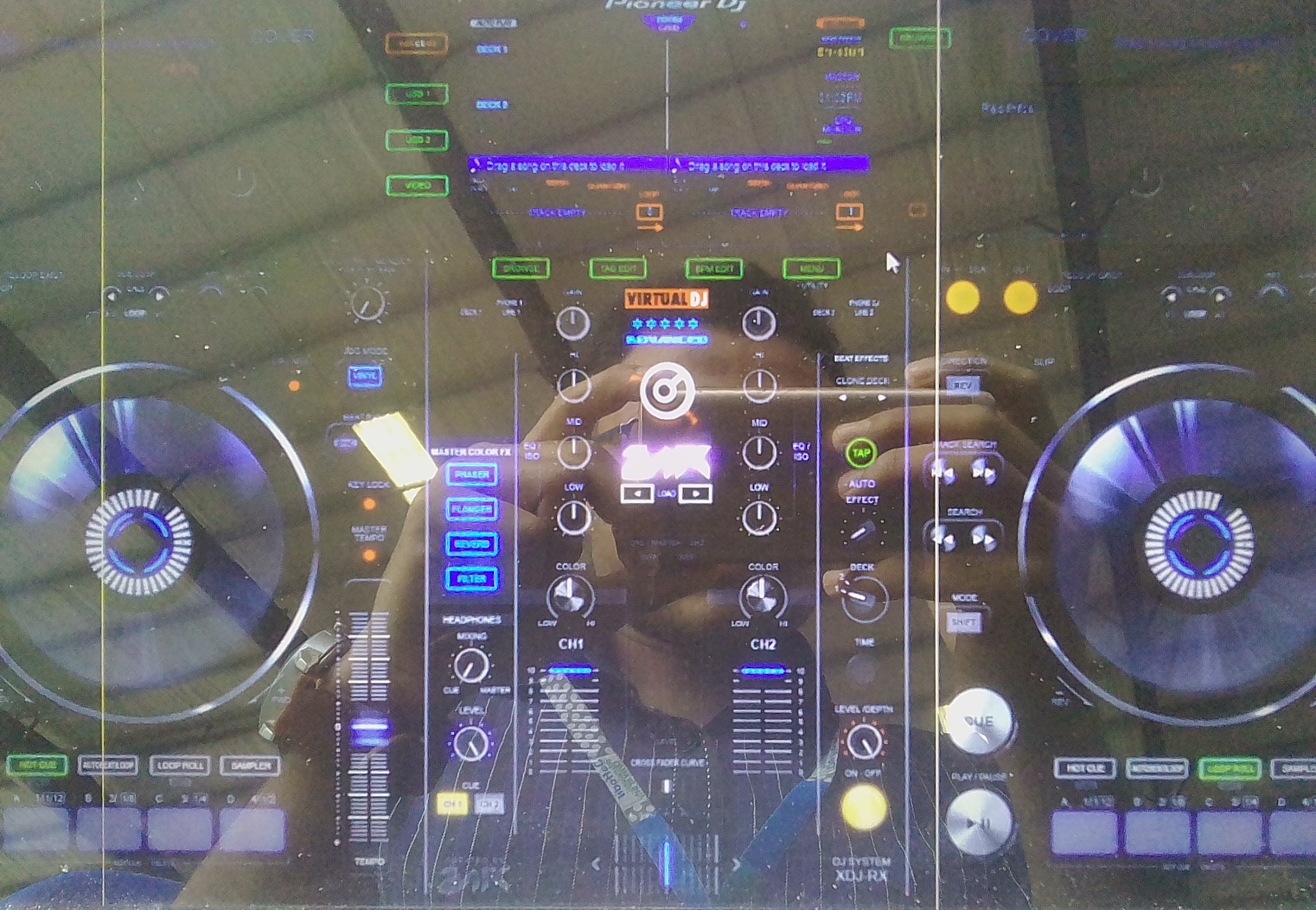 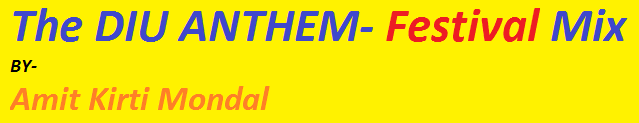 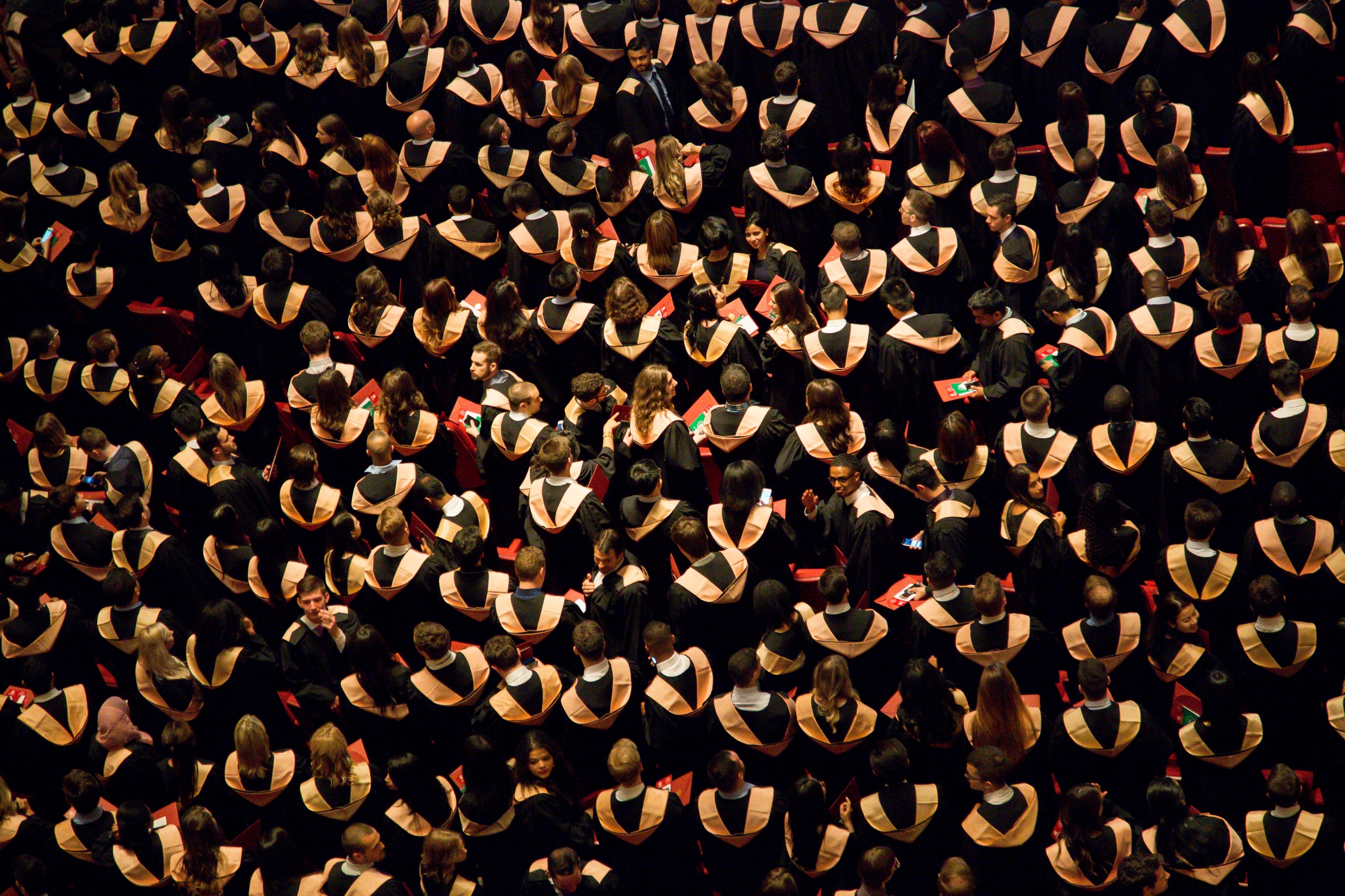 Complete
Product
Will give YOU
Degree
THANK YOU!